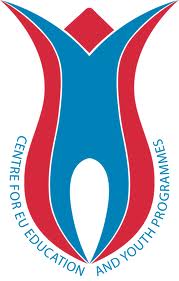 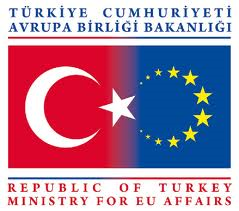 TÜRK YEMEKLERİ
TURKISH MEALS
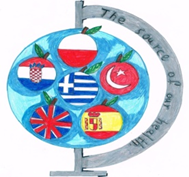 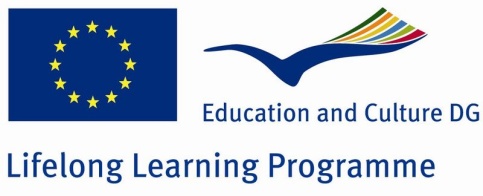 BREAD
(EKMEK)
TOMATO
(DOMATES)
WEEK DAY BREAKFAST
CHEESE
(PEYNİR)
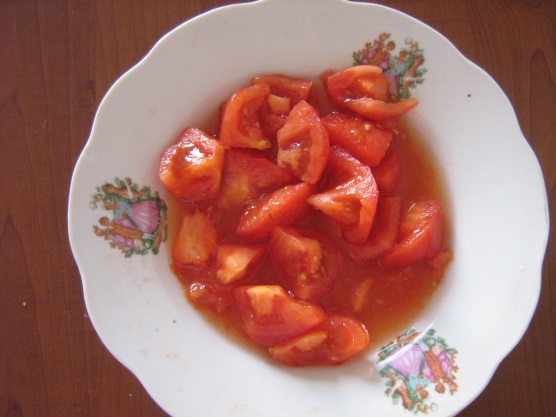 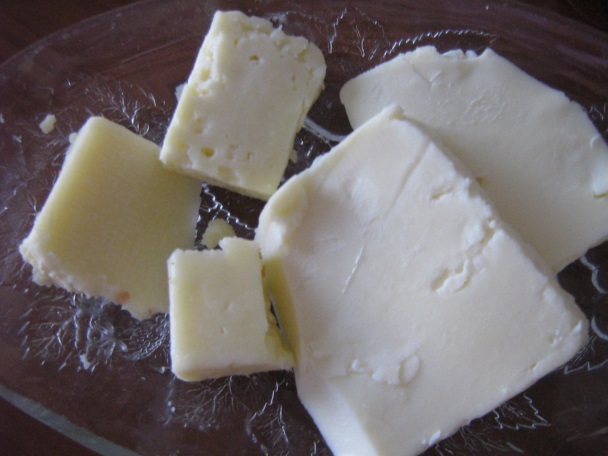 BLACK OLIVES
(SİYAH ZEYTİN)
GREEN OLIVES
(YEŞİL ZEYTİN)
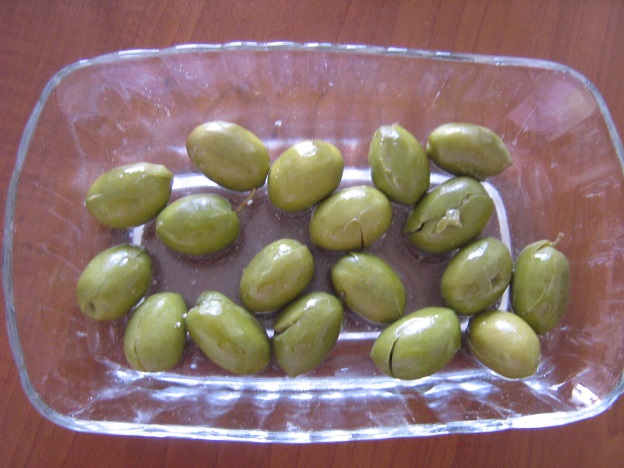 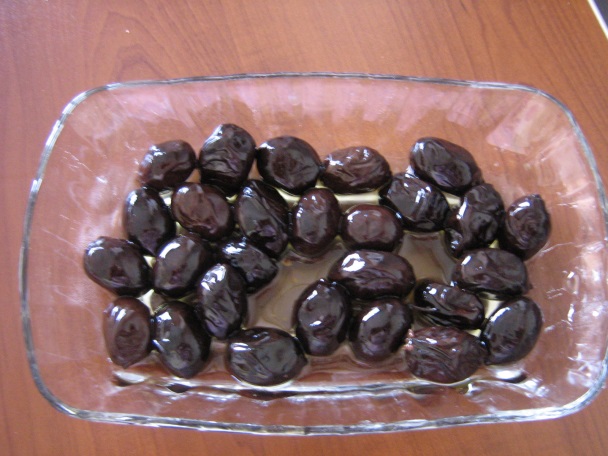 WHITE BEANS
(KURU FASÜLYE)
CRACKED WHEAT
(BULGUR PİLAVI)
WEEK DAY LUNCH
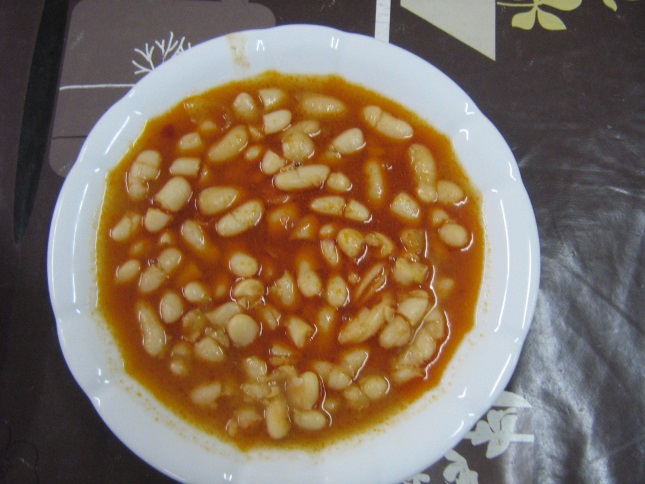 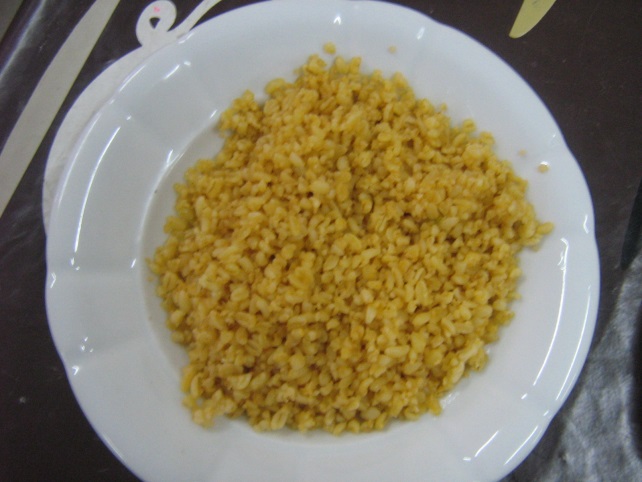 DRIED FIG (KURU İNCİR)
CHESTNUT
(KESTANE)
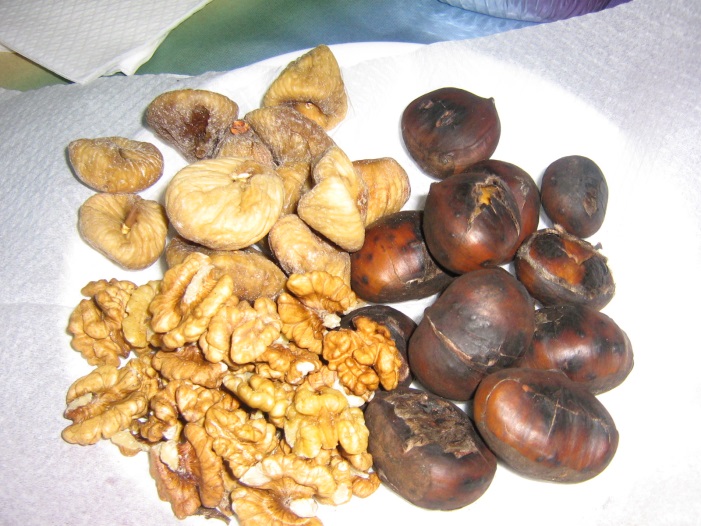 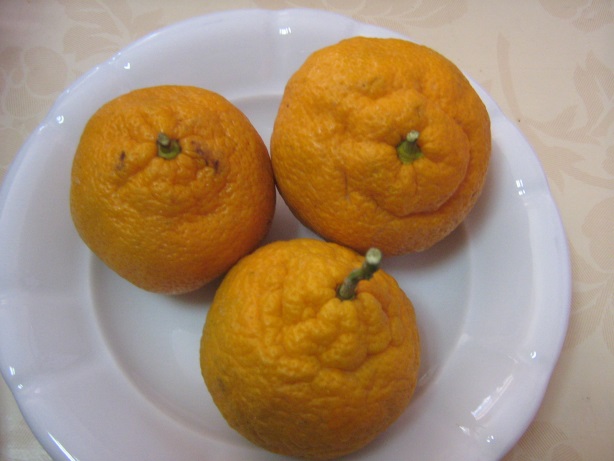 WALNUT
(CEVİZ)
TANGERINE
(MANDALİNA)
NOAH’S PUDDING
(AŞURE)
SOUP WITH SUNDRIED FOOD MADE OF CURD, TOMATO AND FLOUR
(TARHANA ÇORBASI)
WEEK DAY DINNER
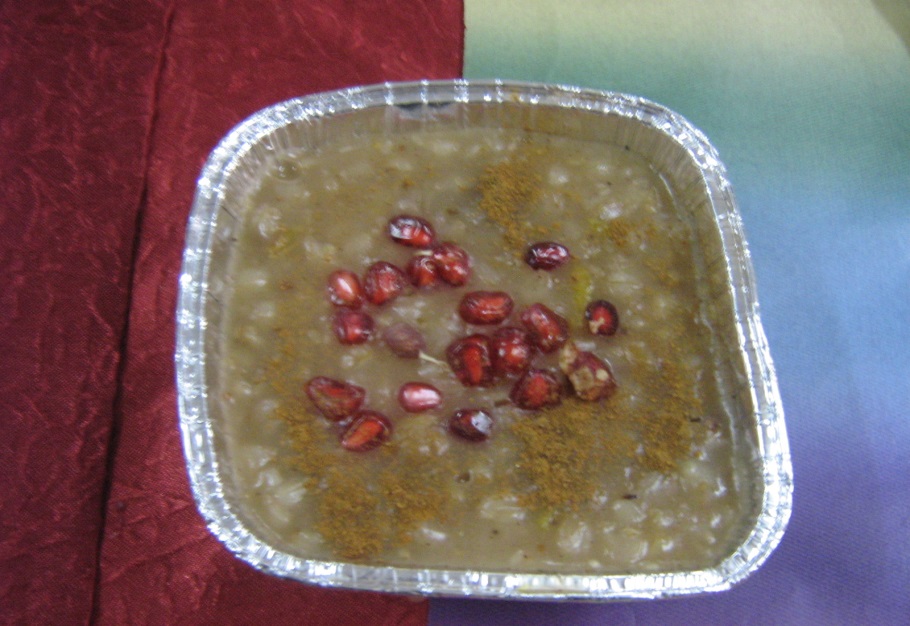 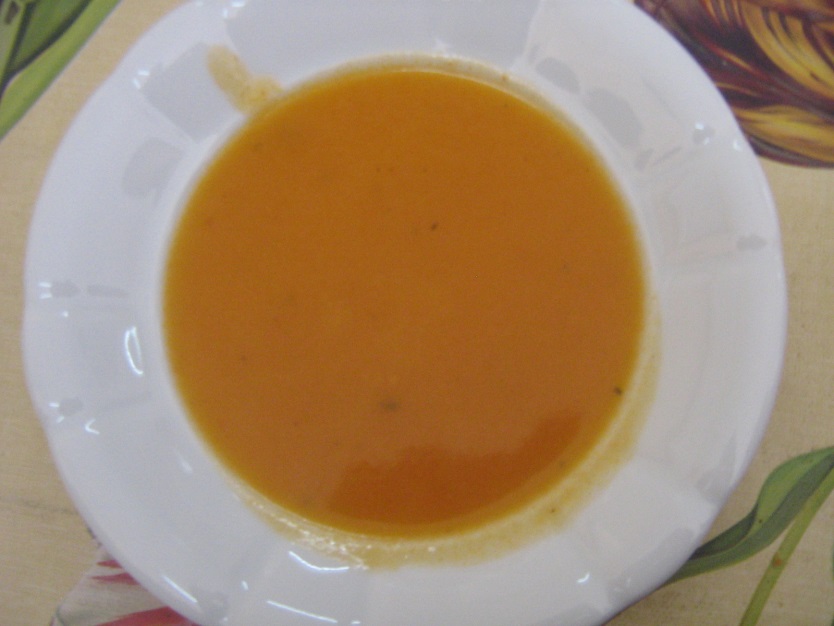 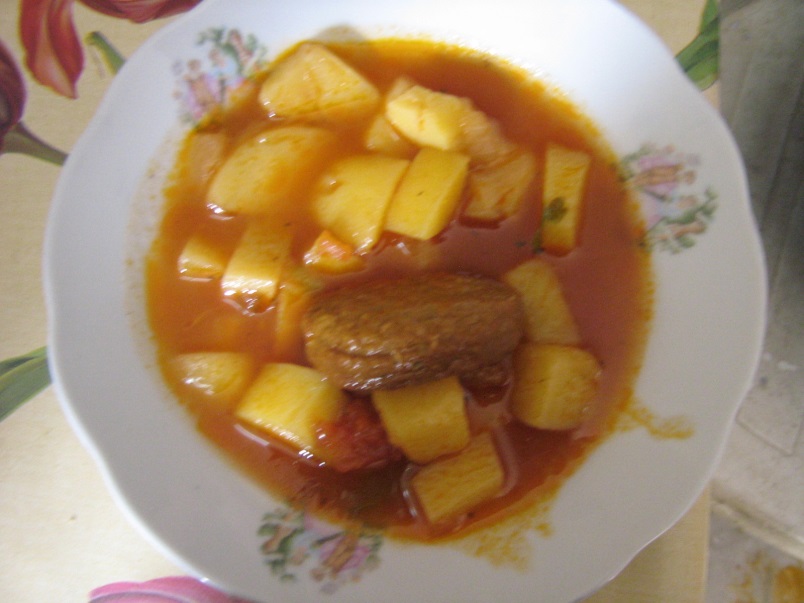 POTATO WITH MEATBALL
(KÖFTELİ PATATES)
TURKISH BAGELS
(TÜRK SİMİTİ)
YOGHURT
(YOĞURT)
WEEKEND BREAKFAST
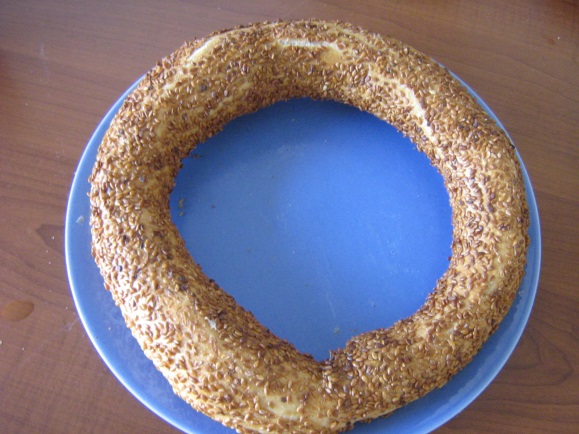 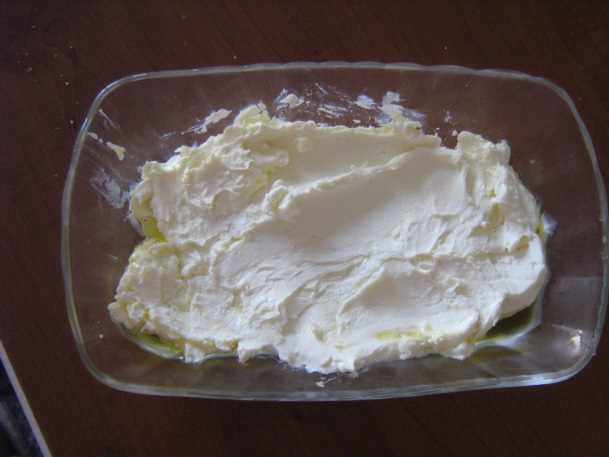 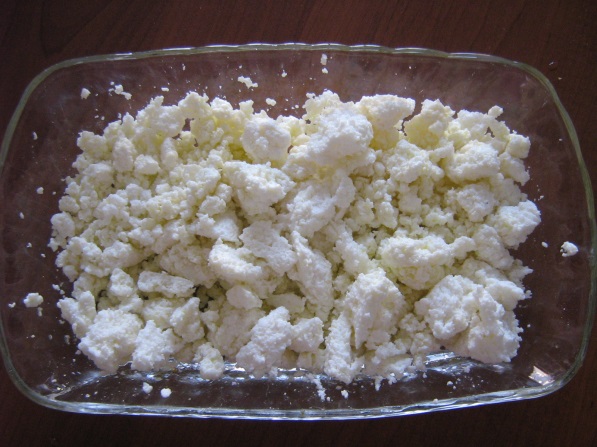 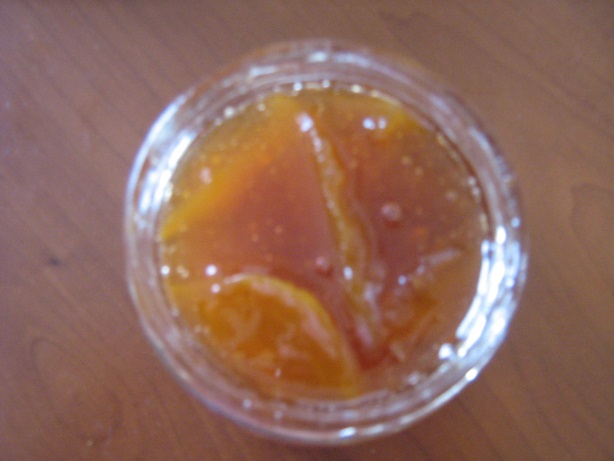 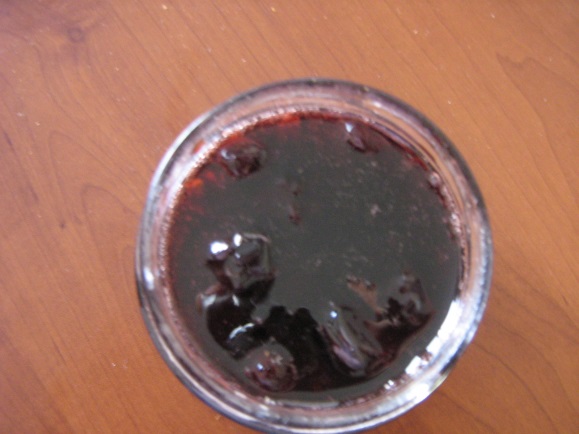 DRY COTTAGE CHEESE
(ÇÖKELEK)
CHERRY JAM
(VİŞNE REÇELİ)
PEACH JAM
(ŞEFTALİ REÇELİ)
SPINACH WITH RICE
(PİRİNÇLİ ISPANAK)
TOMATO SOUP
(DOMATES ÇORBASI)
WEEKEND LUNCH
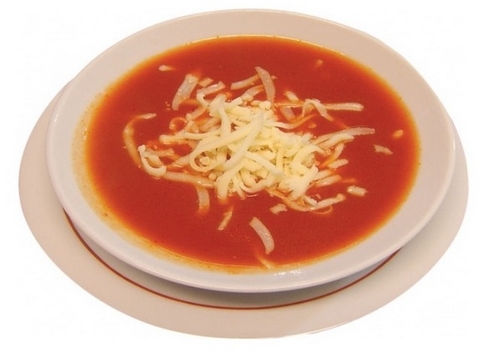 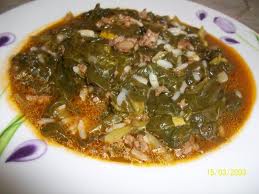 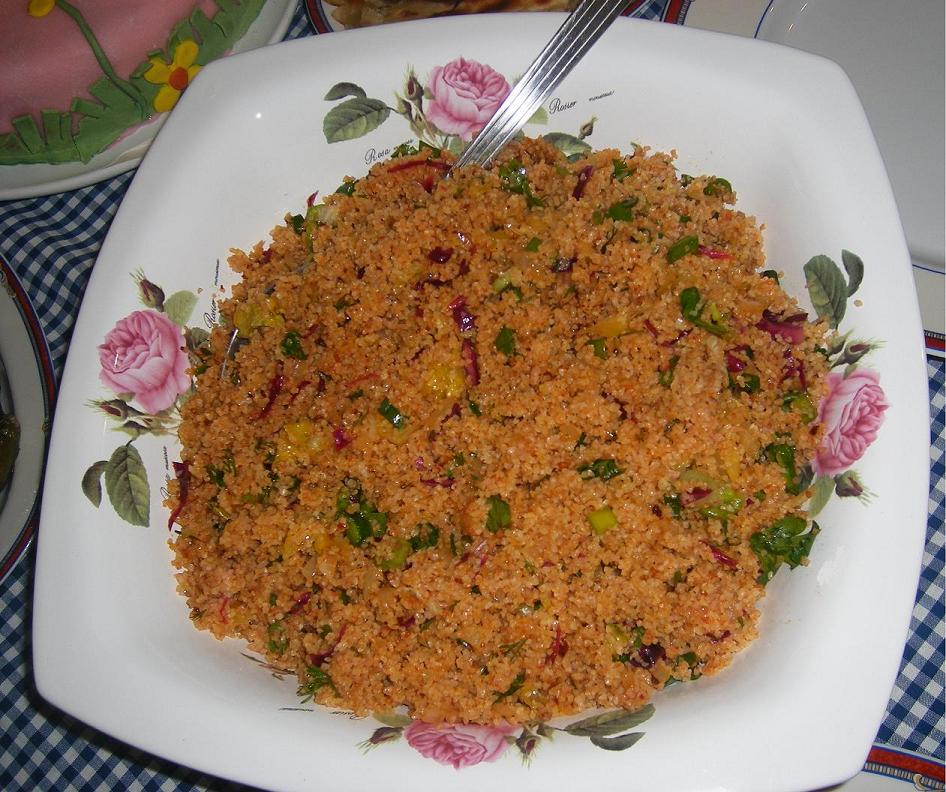 BURGHUL SALAD
(KISIR)
FRIED EGGPLANT,
GREEN PEPPER
(KIZARMIŞ PATLICAN VE BİBER
CHICKEN WITH ONION AND POTATO
(SOĞANLI, PATATESLİ TAVUK)
WEEKEND DINNER
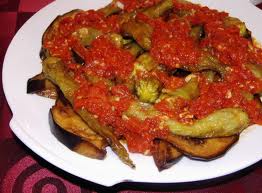 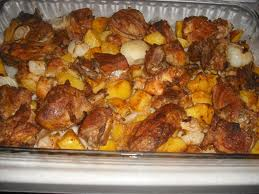 RICE
(PİRİNÇ PİLAVI)
MIXED FRUITS; CARROT, ORANGE,APPLE,
QUINCE
(KARIŞIK MEYVE HAVUÇ, PORTAKAL, ELMA, AYVA
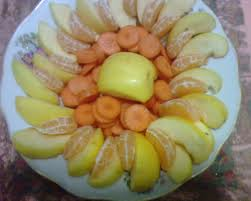 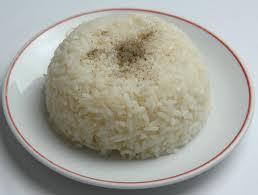